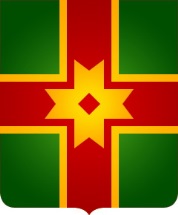 ОТЧЕТ 
ОБ ИСПОЛНЕНИИ БЮДЖЕТА 
МО «ЛИХОСЛАВЛЬСКИЙ РАЙОН» ТВЕРСКОЙ ОБЛАСТИ 
ЗА  2016 ГОД
Исполнение бюджета МО «Лихославльский район» в динамике за три года, млн. руб.
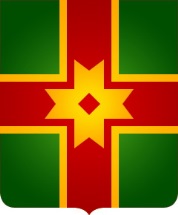 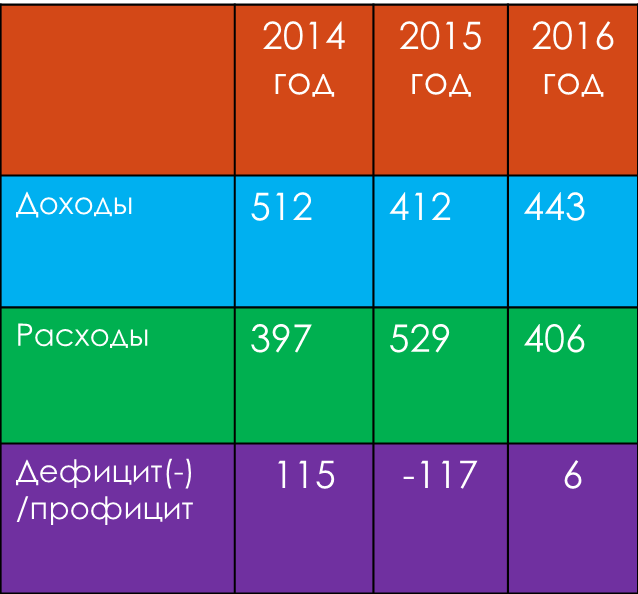 Динамика поступления доходов в бюджет         МО «Лихославльский район» за 2015 и 2016 годы
тысяч
рублей
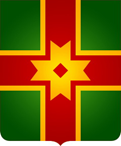 Поступления налоговых и неналоговых доходов в бюджет МО «Лихославльский район» в 2016 году
Всего собственных
доходов: 146 млн. рублей
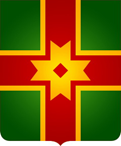 Динамика исполнения безвозмездных поступлений в бюджет МО «Лихославльский район» за 2015 - 2016 года, млн. рублей
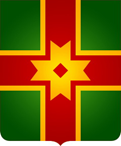 Расходы бюджета                                             МО «Лихославльский район» за 2016 год
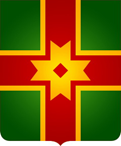 Бюджет МО «Лихославльский район» 2016 года в разрезе муниципальных программ, млн. руб.
Динамика исполнения расходов                           МО «Лихославльский район» за 2015-2016 года
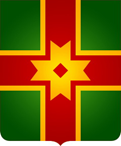 Динамика исполнения расходов                         МО «Лихославльский район» за 2015-2016 года
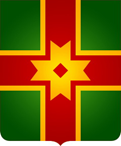 Динамика исполнения расходов                          МО «Лихославльский район» за 2015-2016 года
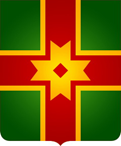 Динамика исполнения расходов                        МО «Лихославльский район» за 2015-2016 года
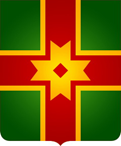 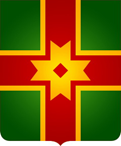 Динамика муниципального долга                    МО «Лихославльский район» за 2015-2016 года,  	    													млн. рублей
Основные показатели по итогам 2016 года. 

1. Просроченная кредиторская задолженность на 01.01.17 года
    сократилась на 7,7 млн. рублей и составила 18,8 млн. рублей.
2. Муниципальный долг сократился на 13 млн. рублей 
    и на 01.01.17 года составляет 20,5 млн. рублей
3. Доля собственных налоговых и неналоговых доходов
    бюджета Лихославльского района Тверской 
    области в общем объеме доходов бюджета Лихославльского
    района сократилась на 1,7%     (2015 год - 37%, 2016 год – 35,3%).
4. Оптимизированы расходы на 8,7 млн. рублей.
5. Взыскано недоимки по налогам на сумму 500 тыс. рублей
6. Легализованы 82 трудовых договоров с работниками, 
    договоры с которыми ранее не были заключены.
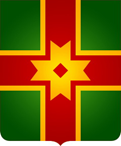